Тесто для блинов
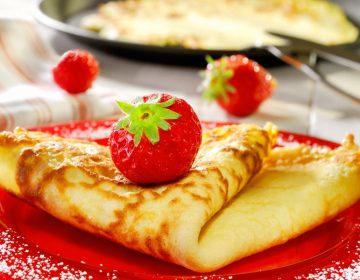 Немного из истории…
В старорусской кухне блины выпекали исключительно на масленицу. Круглые, золотистые, сытные — они символизировали уход голодной зимы и начало трудовой весны, которая должна была принести новый урожай. Не в пример современным, классические русские блинчики выпекались с добавлением гречневой муки, на жирном молоке или сметане. Поэтому они получались толстыми и достаточно плотными, и предлагались хозяйками не на десерт, а в качестве основного блюда.
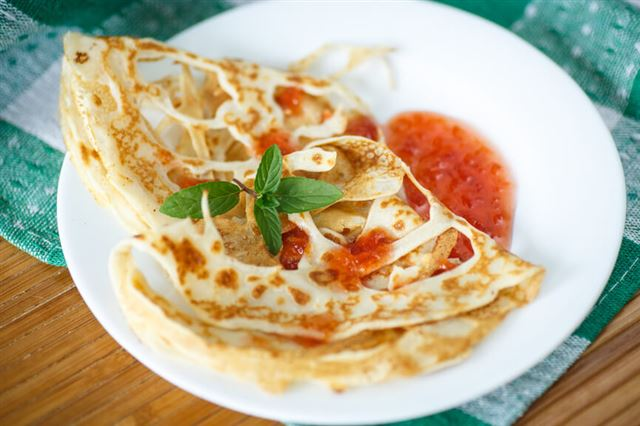 Сегодня значительной толщиной блинов хвастаться не принято. В «моде» — легкая, дырчатая, кружевная структура. Получить ее можно, используя различные техники, как завести тесто на блины. О каждой из них мы расскажем подробно.
Тесто для блинов на молоке
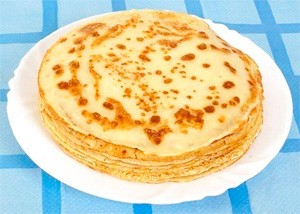 Самый распространенный рецепт, как сделать тесто для блинов. Для него можно использовать магазинное и более жирное домашнее молоко.
Продукты:
молоко - 500 мл;
яйцо - 2 шт.;
мука - 200 граммов;
растительное масло - 2 столовые ложки;
сахар - 1 столовая ложка;
соль - 1 щепотка.
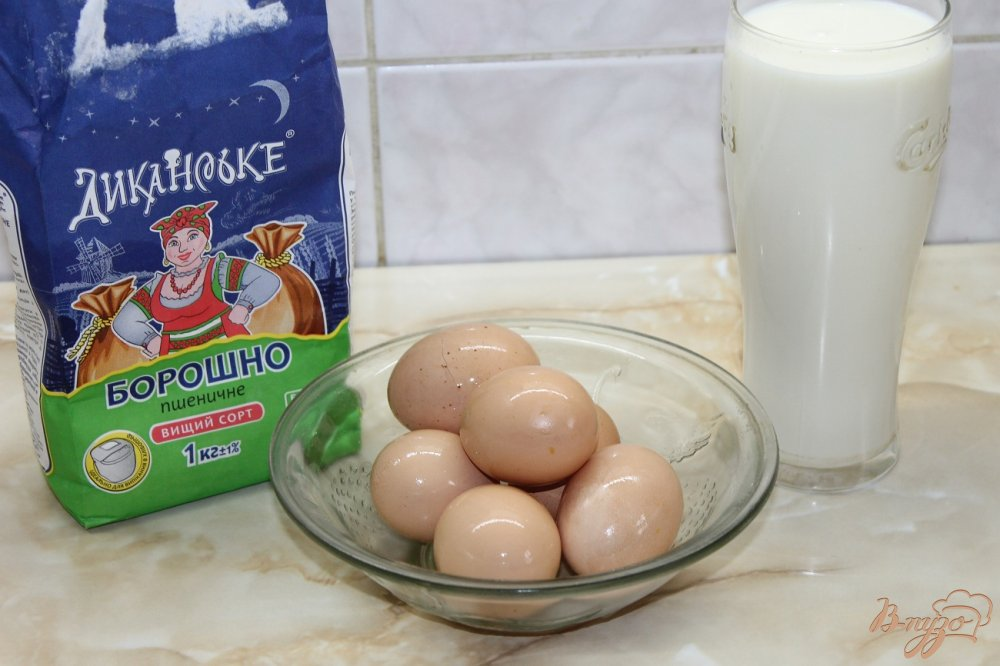 Молоко и яйца достаньте из холодильника заранее, чтобы они приобрели комнатную температуру.
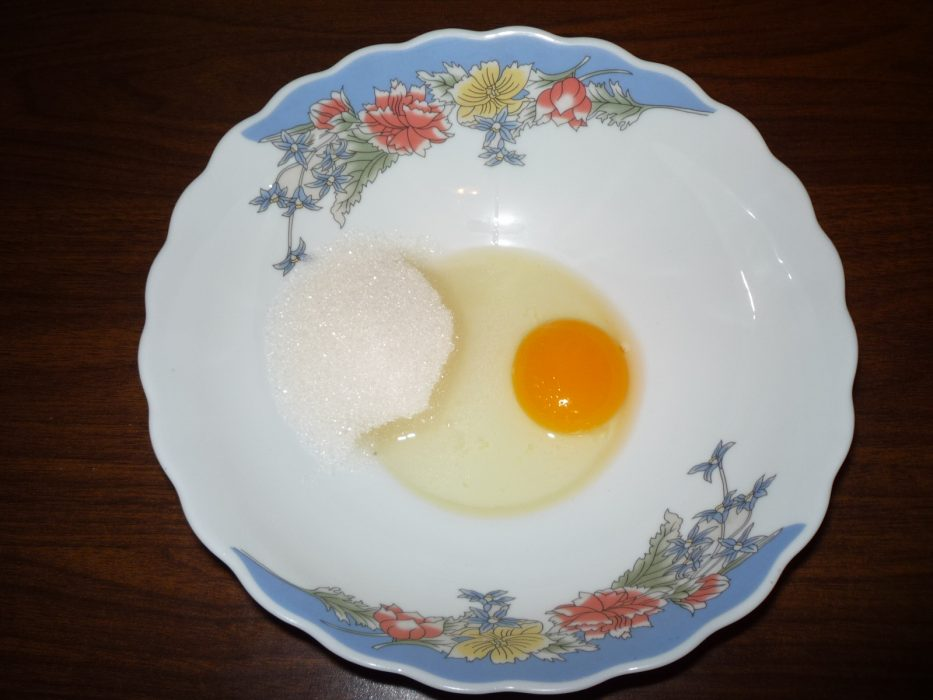 Вбейте яйца в миску, смешайте с сахаром и солью. Добавляйте сахар даже в том случае, если будете использовать несладкую начинку (ливер или тушеную капусту). Благодаря ему тесто получится вкуснее.
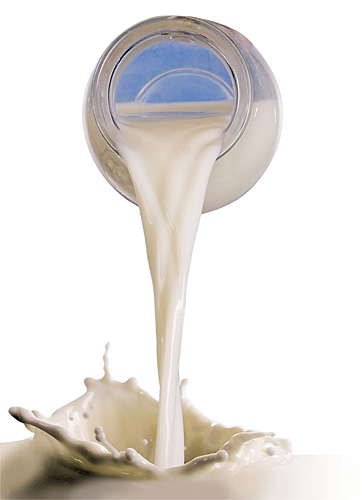 Добавьте молоко, хорошо перемешайте.
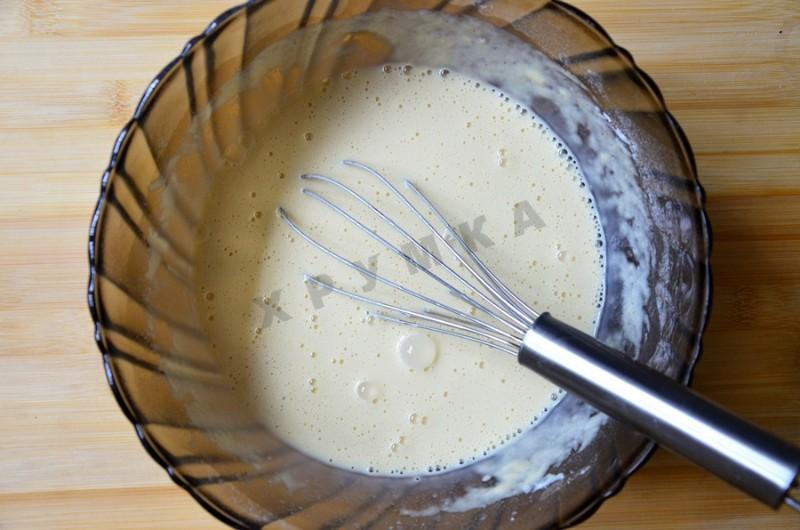 Установите на миску сито и всыпайте в него муку. Так вы избавитесь от комочков и получите воздушную, нежную структуру. Добавлять муку в тесто для тонких блинов следует в несколько приемов, постоянно помешивая венчиком. Консистенция готового состава должна напоминать жидкую сметану. Так испечь блины на молоке будет проще: тесто легко распределится по сковороде и не сомнется при переворачивании.
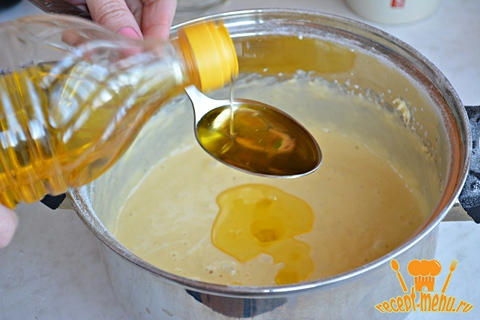 Добавьте растительное масло и перемешайте.
Тесто для блинов на кефире
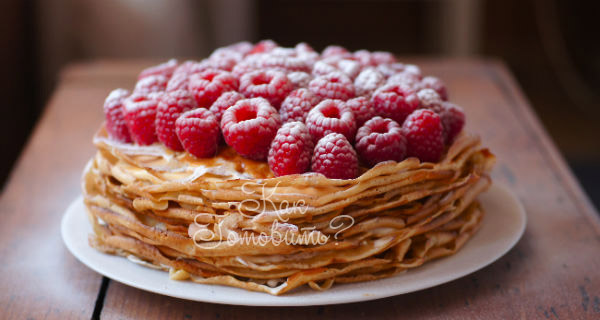 Блины на кефире можно использовать их в качестве основы для разных начинок: сладких (творог, ягоды) и несладких (мясо, рыба, овощи).
Продукты
кефир 3% жирности — 500 мл;
яйцо — 2 шт.;
мука — 200 граммов;
сахар, соль, пищевая сода — по ½ чайной ложки;
растительное масло — 4 столовых ложки.
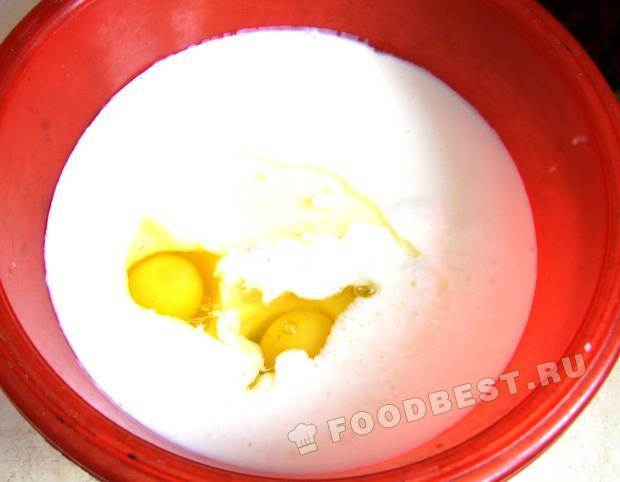 Взбейте яйца в глубокой миске, добавьте кефир, перемещайте.
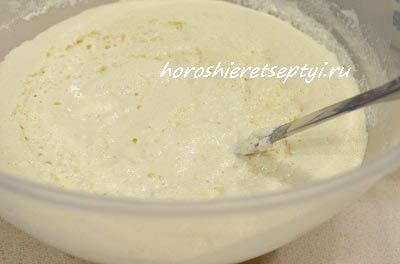 Недолго прогрейте смесь на маленьком огне до температуры примерно 60 градусов. Это поможет хорошо раствориться соли и сахару.
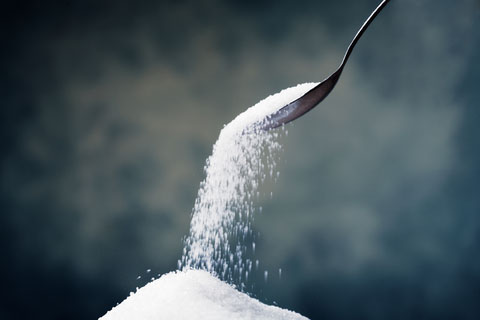 Снимите посуду с плиты, введите соль и сахар, перемешайте.
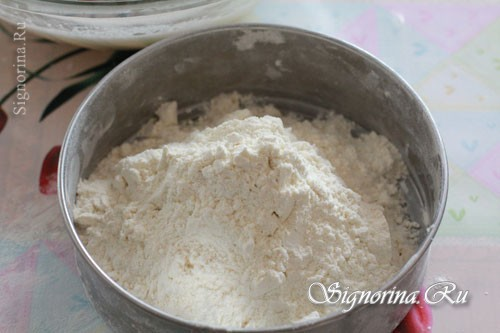 Просейте муку и введите в тесто.
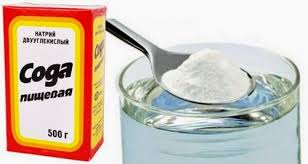 Растворите в кипятке соду (1 столовая ложка кипятка на ½ чайной ложки питьевой соды) и быстро добавьте в миску.
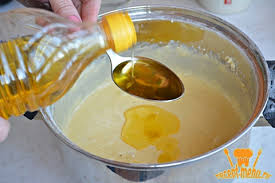 Влейте растительное масло и поставьте тесто в тепло примерно на 1 час.
Тесто для блинов на воде
Это тесто на блины, рецепт которого менее популярен, чем остальные, в большей мере приветствуется диетологами. Оно наименее калорийное, прекрасно сочетается с ягодами и фруктами, может использоваться для блинчиков на завтрак или обед. Готовится блюдо очень быстро.
Продукты
вода — 500 мл;
мука — 320 граммов;
яйцо — 2 шт.;
растительное масло — 2 столовые ложки;
сахар — 1 столовая ложка;
соль — 1 щепотка.
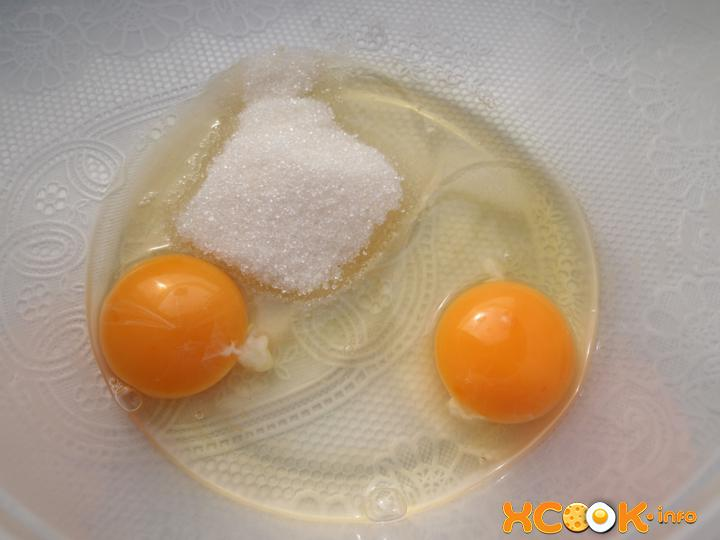 Вбейте в миску яйца, добавьте сахар и соль, перемешайте.
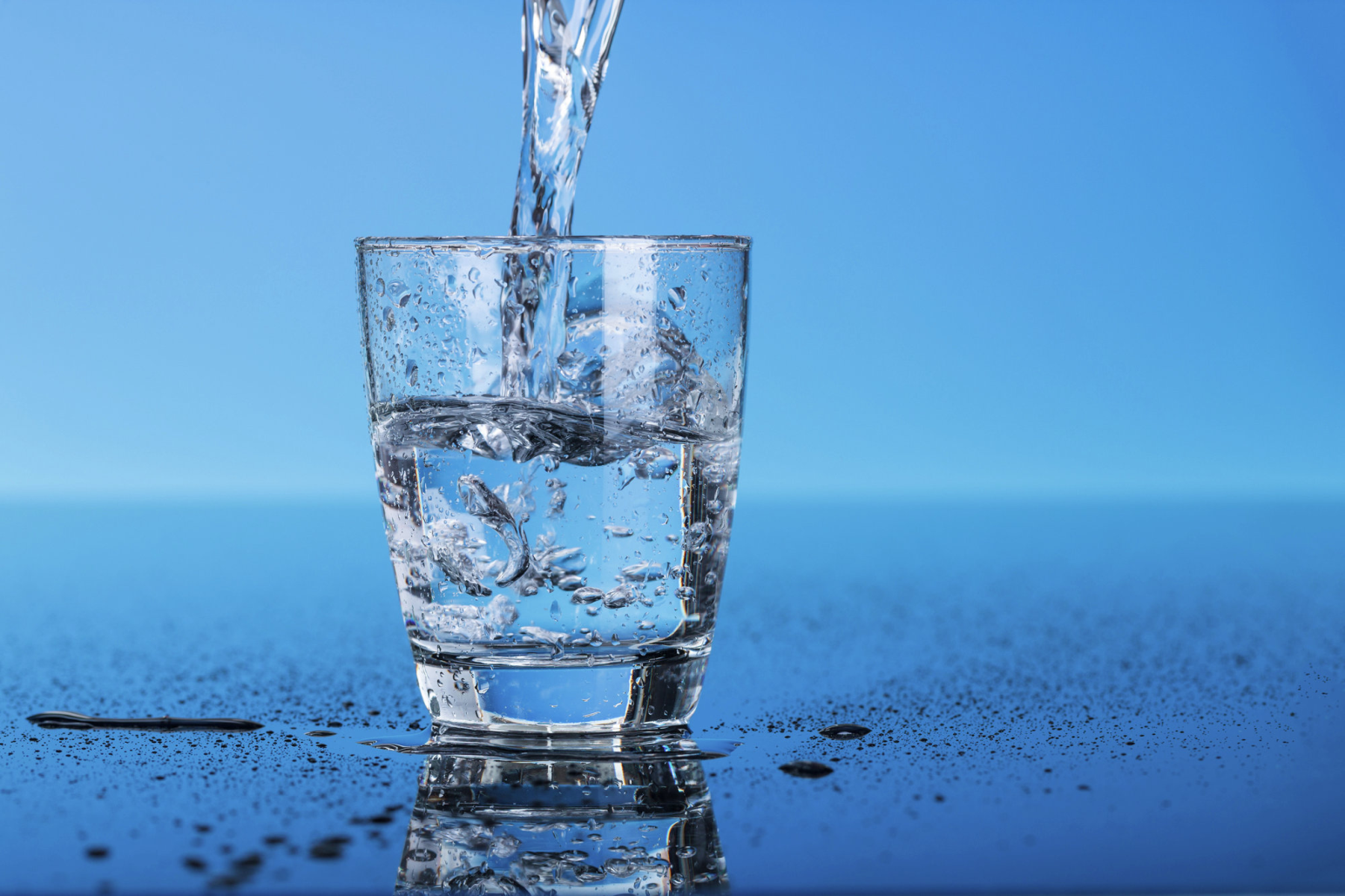 Налейте воду, перемешайте.
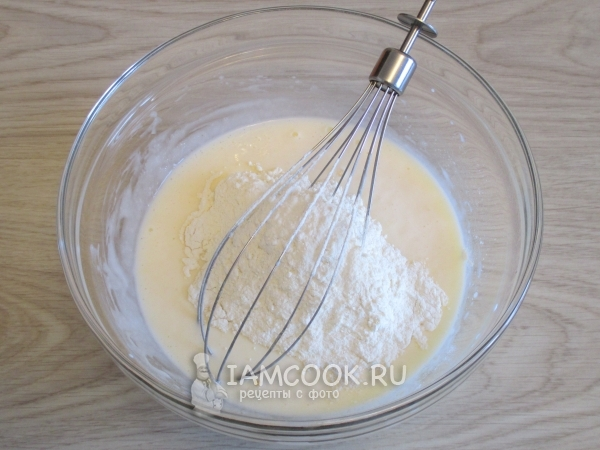 Постепенно вводите просеянную муку, перемешивайте венчиком или миксером до однородности. Диетическое тесто на блины с дырочками готово!
Выпекание
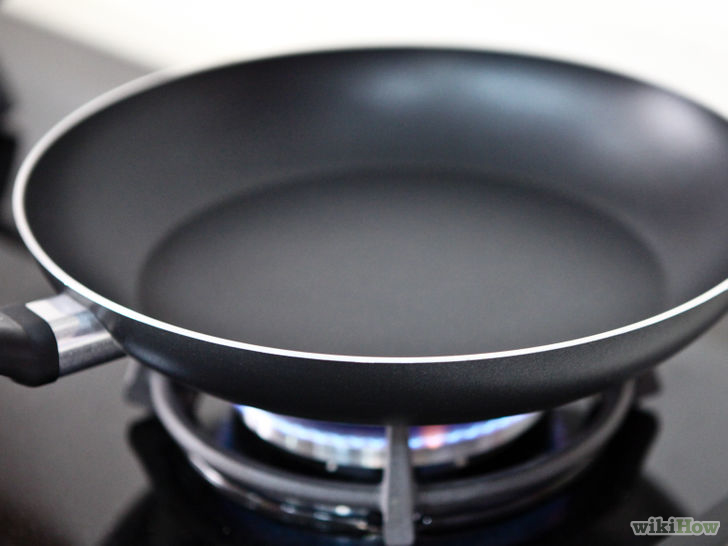 Поставьте на огонь сковороду, хорошо прокалите ее.
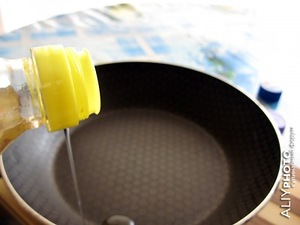 Смажьте сковороду растительным маслом равномерно распределив по поверхности кисточкой.
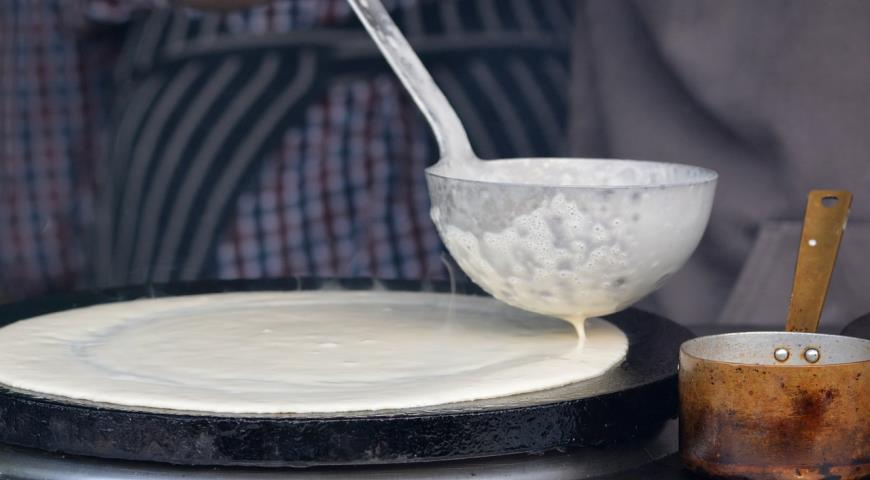 Наберите 2/3 половника теста. Быстро выливайте его на сковороду, которую следует держать чуть под наклоном. Так тесто будет растекаться по кругу.
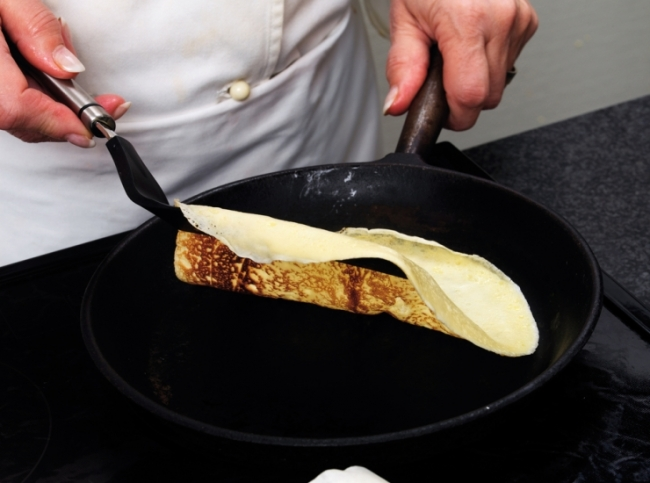 Печь первую сторону следует 2-3 минуты. Подденьте блинчик лопаточкой и переверните на другую сторону. Выпекайте пару минут.
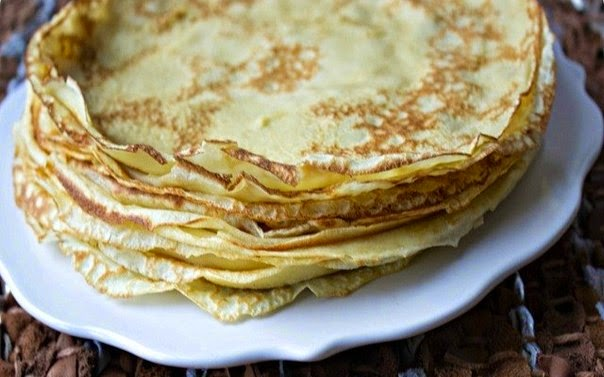 Выложите готовый блин на блюдо. Можете смазать его сливочным маслом, а можете оставить поверхность сухой (для диетического блюда). Если накроете тарелку крышкой, края у блинов станут мягкими. Если хотите похрустеть аппетитными «кружевами», оставьте блюдо открытым.
Приятного аппетита!
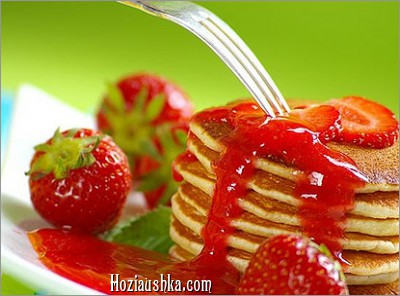